Infographic Tree Diagram – Slide Template
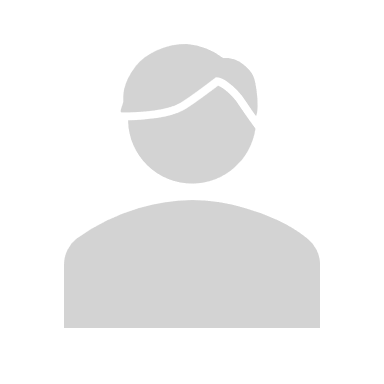 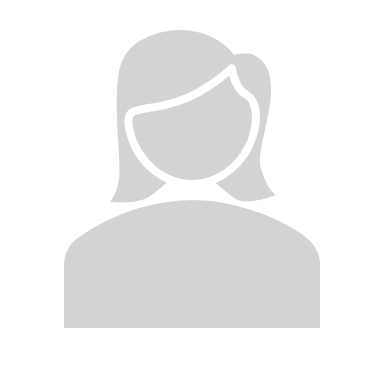 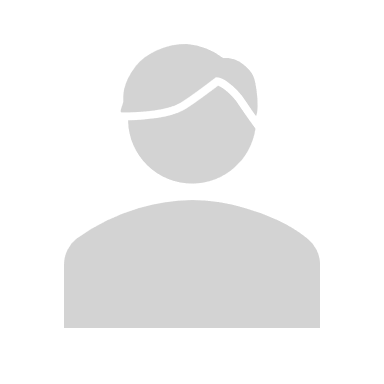 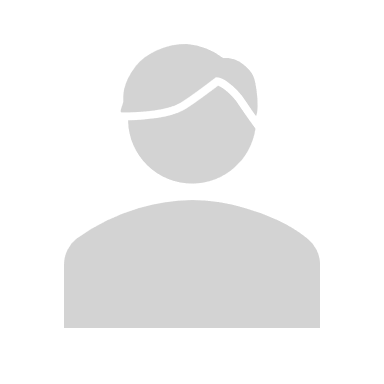 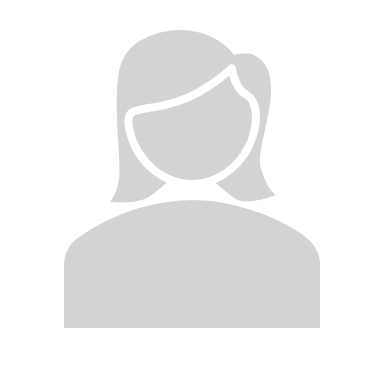 Lorem Ipsum
Lorem Ipsum
Lorem Ipsum
Lorem Ipsum
Lorem Ipsum
Lorem Ipsum
Lorem Ipsum
Lorem Ipsum
Lorem Ipsum
Lorem ipsum dolor sit amet, nibh est. A magna maecenas, quam magna nec quis.
Lorem ipsum dolor sit amet, nibh est.
Lorem ipsum dolor sit amet, nibh est. A magna maecenas, quam magna nec quis.
Lorem ipsum dolor sit amet, nibh est. A magna maecenas, quam.
Lorem ipsum dolor sit amet, nibh est. A magna maecenas, quam.
Lorem ipsum dolor sit amet, nibh est. A magna maecenas, quam magna nec quis.
Lorem ipsum dolor sit amet, nibh est. A magna maecenas, quam magna nec.
Lorem ipsum dolor sit amet, nibh est. A magna maecenas, quam magna nec.
Lorem ipsum dolor sit amet, nibh est. A magna maecenas, quam magna nec quis.
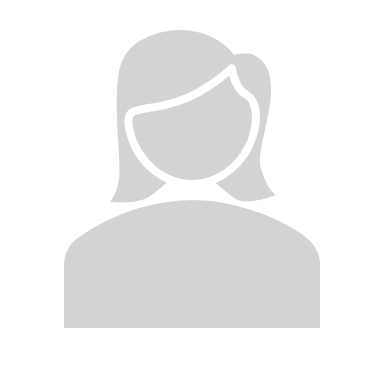 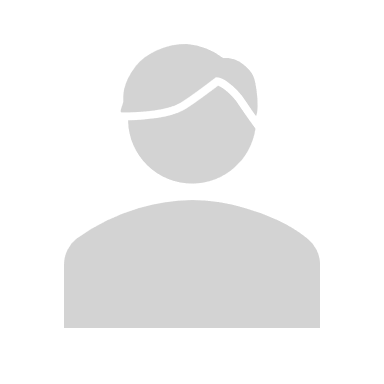 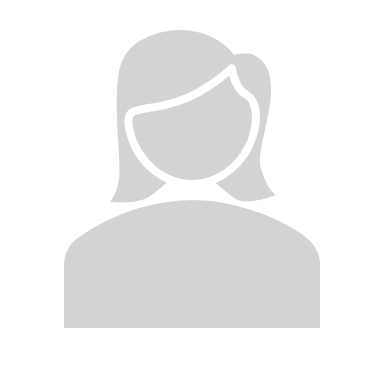 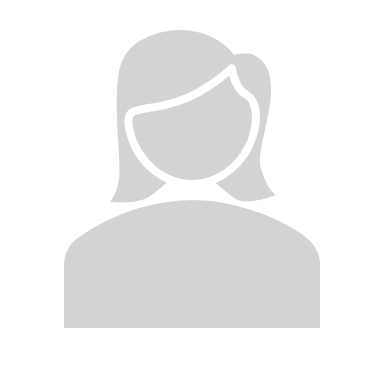 [Speaker Notes: © Copyright PresentationGO.com – The free PowerPoint and Google Slides template library]
Infographic Tree Diagram – Slide Template
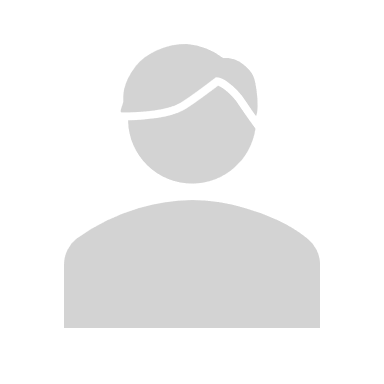 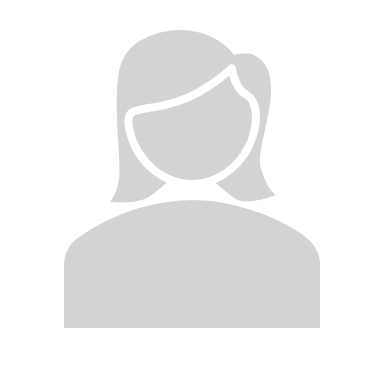 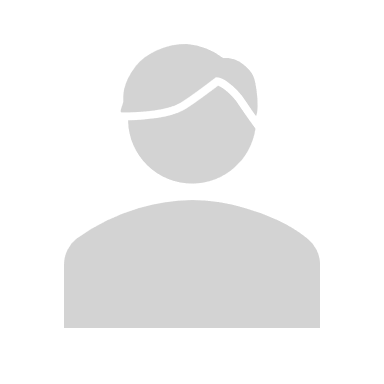 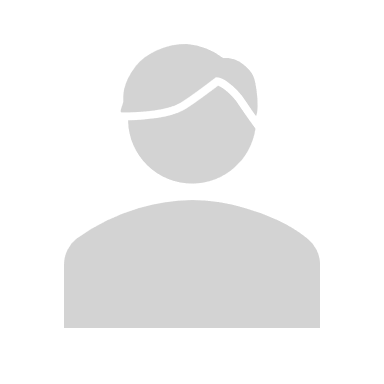 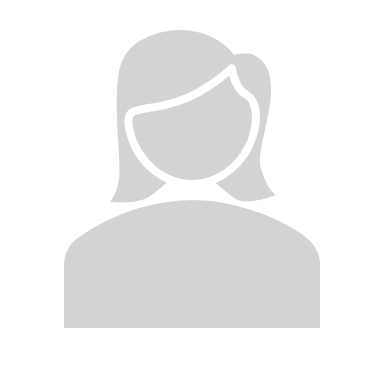 Lorem Ipsum
Lorem Ipsum
Lorem Ipsum
Lorem Ipsum
Lorem Ipsum
Lorem Ipsum
Lorem Ipsum
Lorem Ipsum
Lorem Ipsum
Lorem ipsum dolor sit amet, nibh est. A magna maecenas, quam magna nec quis.
Lorem ipsum dolor sit amet, nibh est.
Lorem ipsum dolor sit amet, nibh est. A magna maecenas, quam magna nec quis.
Lorem ipsum dolor sit amet, nibh est. A magna maecenas, quam.
Lorem ipsum dolor sit amet, nibh est. A magna maecenas, quam.
Lorem ipsum dolor sit amet, nibh est. A magna maecenas, quam magna nec quis.
Lorem ipsum dolor sit amet, nibh est. A magna maecenas, quam magna nec.
Lorem ipsum dolor sit amet, nibh est. A magna maecenas, quam magna nec.
Lorem ipsum dolor sit amet, nibh est. A magna maecenas, quam magna nec quis.
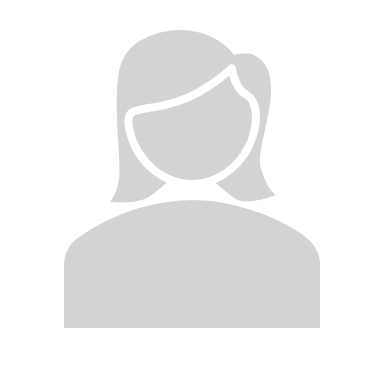 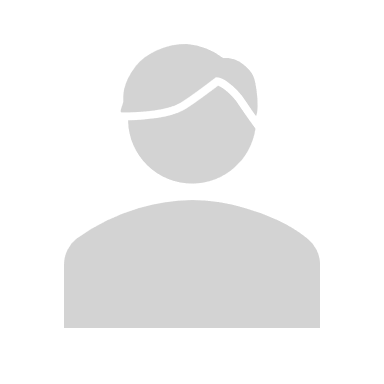 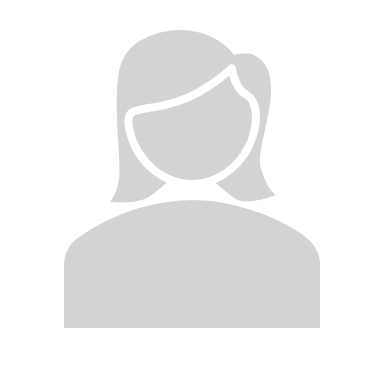 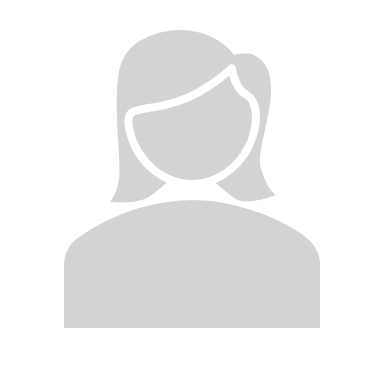 [Speaker Notes: © Copyright PresentationGO.com – The free PowerPoint and Google Slides template library]
[Speaker Notes: © Copyright PresentationGO.com – The free PowerPoint and Google Slides template library]